Final Evaluation of UNDP Kyrgyzstan Project:                                         “Strengthening capacities for sustainable development finance in the Commonwealth of Independent States (CIS) region”Key findings and recommendationsArkadi Toritsyn, Ph.D.February 1, 2022
The purpose of evaluation is  to assess relevance,  effectiveness, efficiency, sustainability and impact of the Project, identify lessons learned and provide recommendations.
Expected users are UNDP management and staff, RO, IFIs, donors, etc.
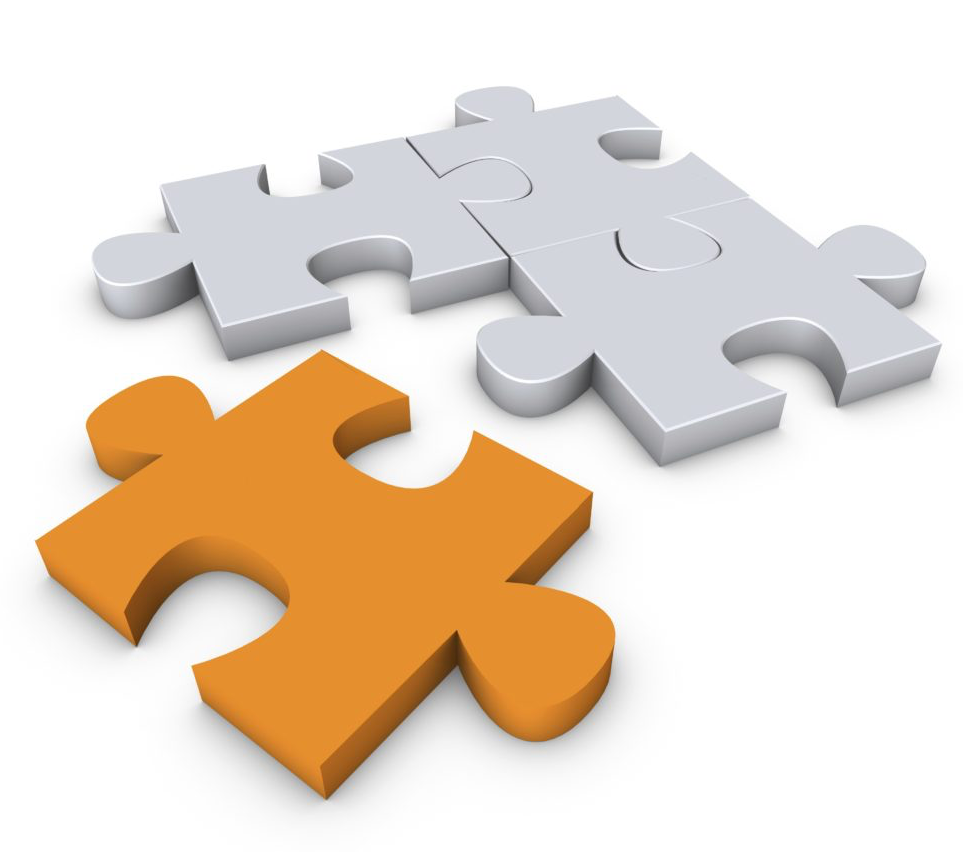 Project overview
The Kyrgyz Republic is a lower middle-income country.
 Growth has been subject to sharp fluctuations because of the narrow economic base.
The development of the private sector as the key engine of growth has been a major focus of reforms. 
The Project was designed in 2017 when the global economy was in a deep downturn and was expected to be completed at the end of 2021.
Project overview
The Project includes two main activities and six outputs. Its core expected outputs/ outcomes include: 
Activity 1. Technical assistance to the Kyrgyz Republic in identification, preparation and implementation of bankable projects for financing from the Russian-Kyrgyz Development Fund (RKDF): 
Action 1.1. Support to the strategic programming of development operations by the government and 
Action 1.2. Preparation of the high priority projects for RKDF financing.
Activity 2. Technical assistance in project preparation for potential financing by IFIs to governmental and business entities in Armenia, Belarus, Kazakhstan, Kyrgyzstan, and Tajikistan, including the Eurasian Development Bank (EDB) clients: 
Action 2.1. Cooperation framework for targeted support to preparation of quality bankable projects for EDB's lending; 
Action 2.2. Capacity development for financial intermediary operations; and 
Action 2.3. Knowledge management to improve accessibility of development financing
Evaluation: How it was conducted
Extensive desk review
20+ zoom Interviews
Discussion of preliminary findings
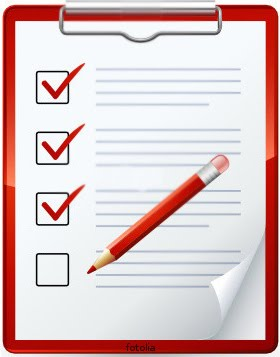 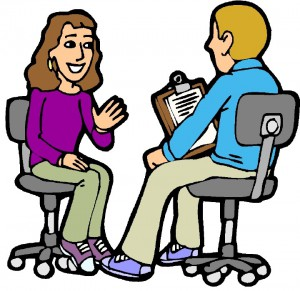 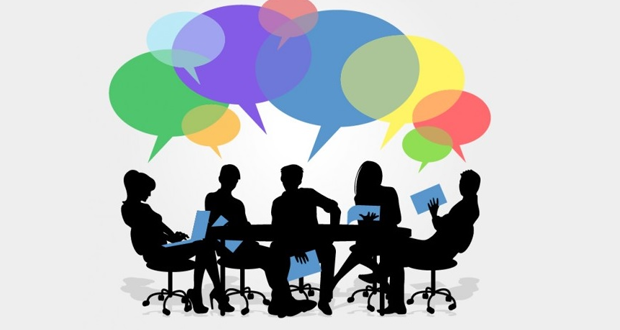 The evaluation applied a non-experimental theory-based contribution methodology. Contribution analysis was used to develop an overall performance story and assess plausible Project contributions to observed changes. A mixed-methods approach was applied, involving a blend of qualitative and quantitative data collection methods. Triangulation was applied for consistency, validity and reliability. The evaluation draws on the totality of evidence collected.
Project design strength
Well balanced and complimentary components to achieve the Project’s diverse range of objectives. 
Innovative approach to explore non-traditional to UNDP areas of partnerships with the IFIs such as support of medium and large businesses.
The demand-driven delivery model responsive to the needs identified by key Project partners, RKDF and EDB and businesses. 
Well identified core venues and activities to achieve expected results.
Clearly formulated output indicators.
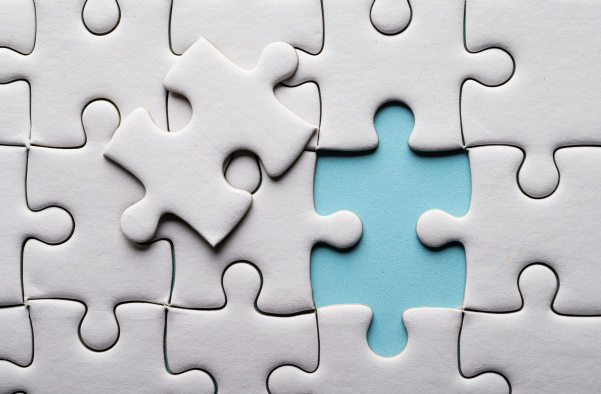 Project design limitations
Did not explicitly target the improvements in the enabling business environment and was not explicitly focusing on UNDP priority areas.  
The Project design did not envisage a mid-term evaluation that limited opportunities to make the necessary corrections and adjustments to reflect the learnings mid-course 
Indicators to assess contribution to high level results such as enhancing capacity of the CIS countries in accessing new development finance sources were not developed.
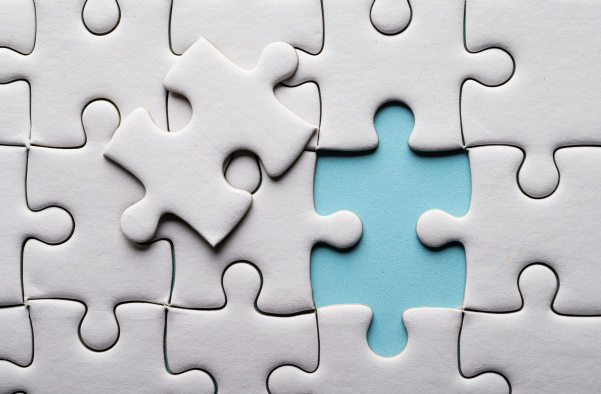 Findings: Relevance
Partners and beneficiaries find the Project highly relevant. 
The Project directly responded to the GoK commitment to establish a transparent mechanism for selecting and supporting businesses with developing bankable proposals as well as the needs identified by the RKDF and EDB to improve quality of bankable projects. 
The Project missed an opportunity to better reflect UNDP strategic priorities and countries’ realities mid-course.
Project adjusted its operations in response to COVID-19.
Findings: Effectiveness
Core expected outputs under Activity 1 will most likely be achieved. 
The establishment of the Council in charge of making up the list of priority investment projects under the Ministry of Economy can be an important mechanism to promote business projects aligned with the national priorities.
The borrowers who benefitted from the Project support would most likely experience success. 
A relatively high withdrawal rate of business applications: Out of 22 business applications that have been approved by the Council to receive technical support in the development of feasibility studies, 15 applications were withdrawn.
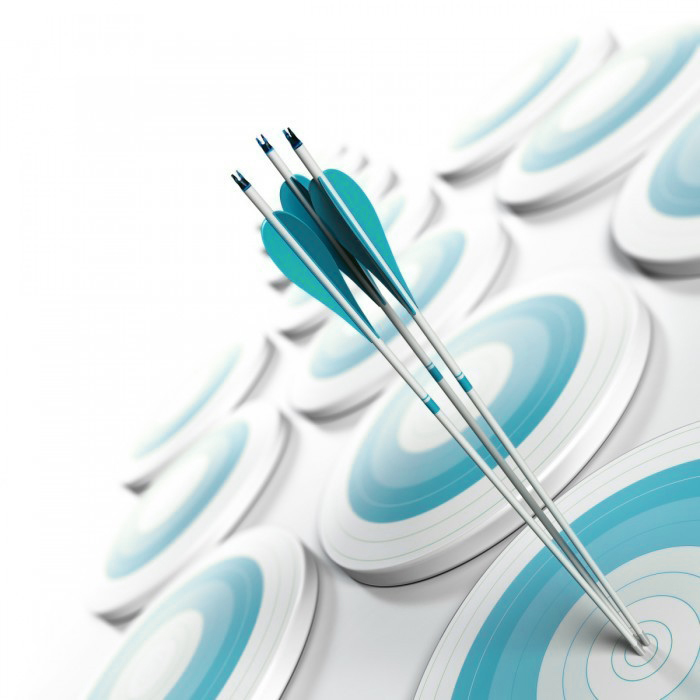 Findings: Effectiveness (2)
Core expected outputs under Activity 2 are unlikely to be achieved by the Project end. 
The Project faced the most significant challenges in supporting development of proposals for the EDB financing where the identification of business proposals for EDB has been carried by the local representative offices of the EDB and UNDP in Armenia, Tajikistan, Kazakhstan and Belarus. 
The regional component was not well elaborated, with unclear reporting and accountability structures that undermined its effectiveness.
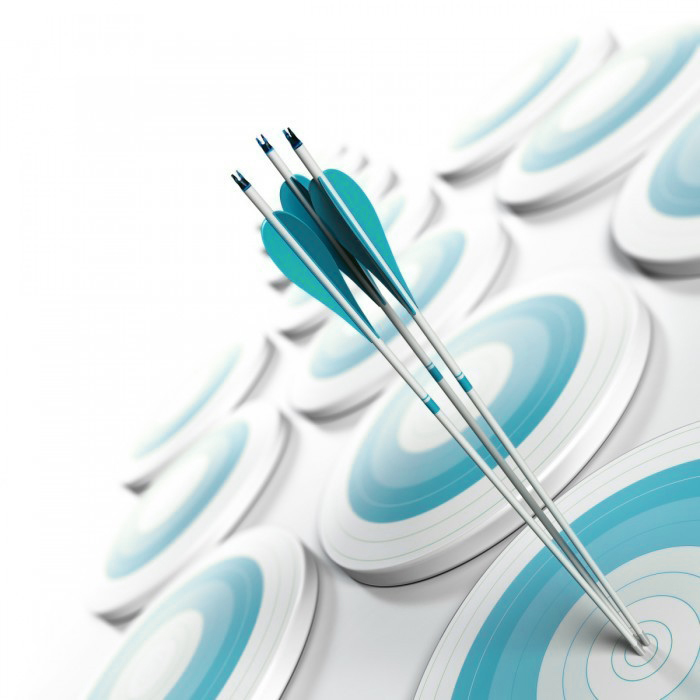 Findings: Effectiveness (3)
The Project has delivered comprehensive and customized trainings for second tier banks supported by EDB.
The trainings delivered to the second tier banks were based on a needs assessment conducted by independent consultants and focused on banks from Kyrgyzstan, Armenia, Belarus and Kazakhstan 
In total 434 individuals were trained.
Beneficiaries responded that they had acquired and apply skills relevant to their work. 
Most beneficiaries credited the exceptional skills of the trainers.
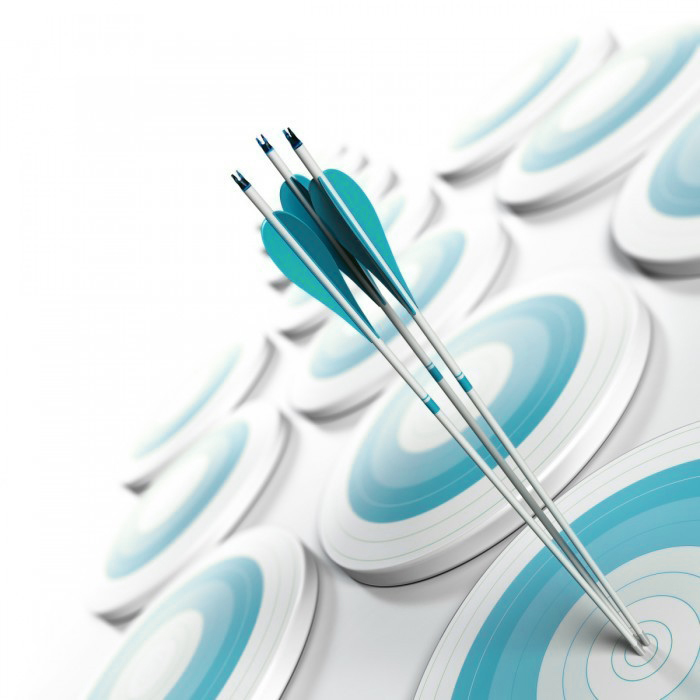 Findings: Effectiveness (4)
The Project coherence strategies were limited to core partners such as the Ministry of Economy, RKDF and EDB and did not explore wider partnerships with the national Chamber of Commerce, business and banking associations or such key IFIs as EBRD to achieve synergies.

The gender disaggregated data collection and analysis was conducted for training programs beneficiaries, but the tasks of economic empowerment of women were not explicitly pursued. The Project missed an opportunity to provide targeted support of women owned businesses.
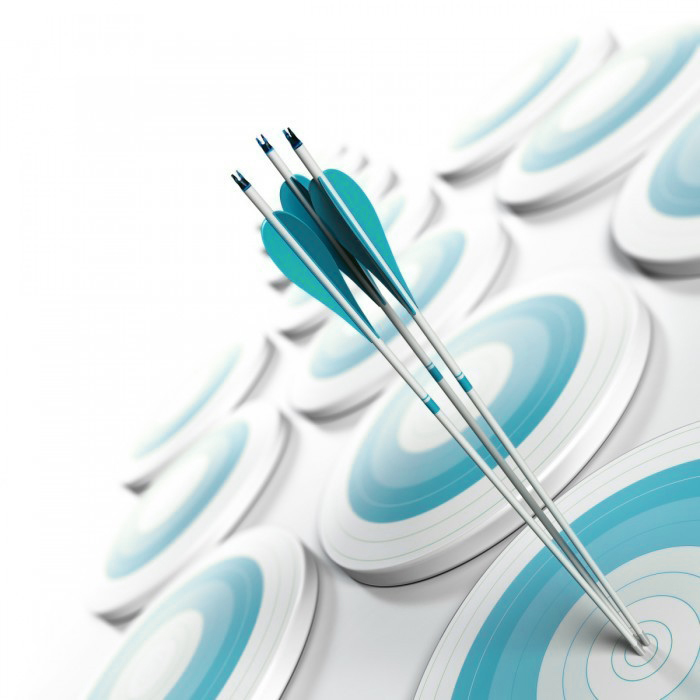 Findings: Efficiency
Results are achieved in an economically efficient manner and with manageable transaction costs. At the initial stages of implementation, the Project was constrained by limited technical capacity of UNDP.
Current staffing structure is efficient. The Project operations in other supported CIS countries was not supported with the corresponding modality. 
The Project experienced continuous challenges with engaging the necessary international and technical expertise.
Project was producing regular clear and well written monitoring/donor reports, including by individual consultants.
The Project regularly collects and reports on core output indicators but does not have a well developed M&E function
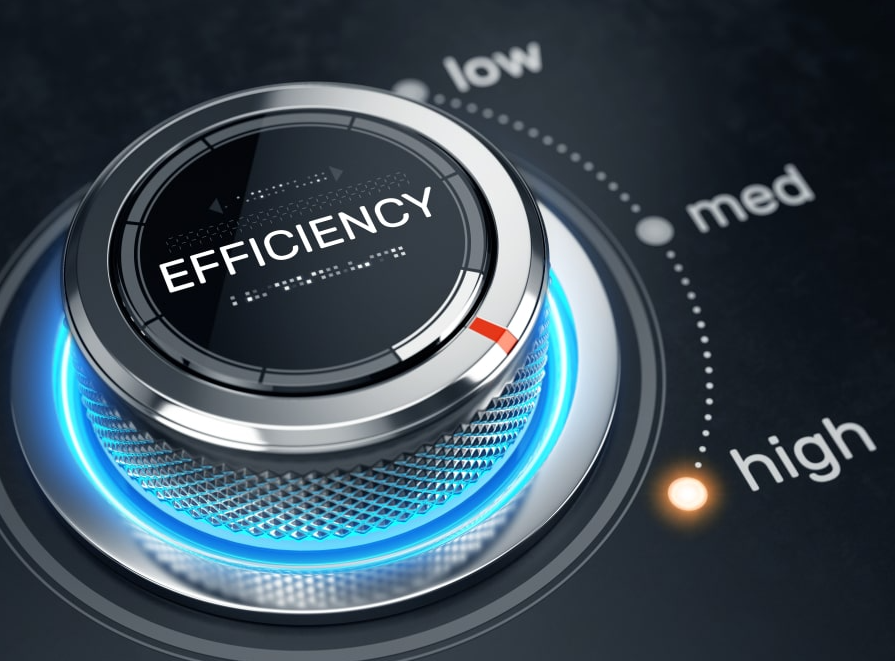 Findings: Sustainability and Impact
The unstable political situation in three of the five countries participating in the Project (the Kyrgyz Republic, Belarus, Armenia) create risks for sustainability.
There is a relatively high probability that businesses supported by the Project will be profitable but there is a limited evidence of institutional sustainability of the mechanism established in the Ministry of Economy in Kyrgyzstan. 
Capacities of supported businesses in developing business proposals and second tier banks have strengthened through training and direct support. It is unlikely that the training content and delivery modalities will be institutionalized.
High quality practical resources/advice developed with Project’s support were shared with the banks and other supported partners, but it is difficult to assess how extensively they will be used by EDB and other partners.
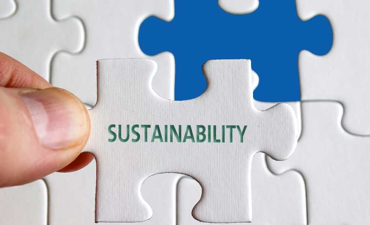 Lessons learned
Political instability resulting in the frequent Government ministers and deputy ministers’ change and limited institutional memory in a context of low government official capacity to implement, monitor, and report undermine progress on improving the enabling environment for business development.

Greater access to qualified business consulting services is essential, especially for SMEs in Kyrgyzstan, in particular for the purpose of accessing credit programs.
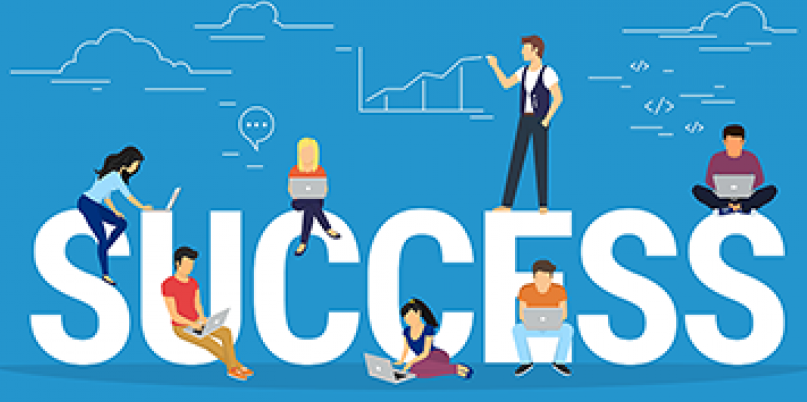 [Speaker Notes: Continuous political commitment to GEWE is critical.  High turnover in political institutions remains a major challenge for projects working in policy reforms and capacity building efforts; mitigation efforts and/or project design need to better account for this reality
Policy level supports works best when it covers all stages of the policy cycle: design, testing and implementation (gender training, some aspects of WPS) 
Policy reform for GEWE requires work with multiple governmental institutions and bodies, a highly functional and effective national gender machinery in this context, is crucial for successful policy reforms aimed at GEWE
Increased availability of disaggregated data on GEWE Is critically needed to support evidence-based program strategies and advocacy
GEWE advancement is linked to other reforms such as decentralization, healthcare, social protection and more concerted efforts with other development partners is needed to push the reforms through
UN Women Ukraine in its policy reform work relies heavily on the use of consultants which has provided good entry points/connections to high-level government officials and resulting in positive GEWE policy changes, but which needs to be reviewed in regards to progress and efficiency toward institutional capacity building]
Lessons learned (2)
UNDP is well positioned to innovate and explore new partnership modalities with IFIs, but success of such innovations depends on its ability to build and engage the necessary expertise and critically re-assess its progress mid-course to make the necessary corrections and adjustments. 

Close coordination and partnership with other relevant partners such as IFIs can facilitate information exchange and synergies.
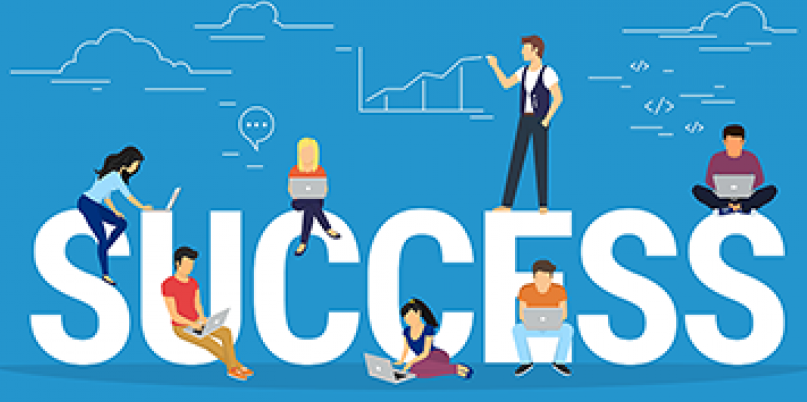 Recommendations
1 Support state authorities at the national and local level to develop bankable proposals in the areas and sectors of strategic importance to UNDP and GoK. 
Build partnerships with such IFIs as EBRD as well as improve internal partnerships with other relevant UNDP projects. Potential areas of focus include:
Use of digital technologies 
Promoting community level sustainable water supply systems in rural areas. 
Support off-grid renewable energy systems in critical social sectors 
2.Focus on establishing a platform for a constructive dialogue of businesses, mostly SMEs with key decisionmakers.
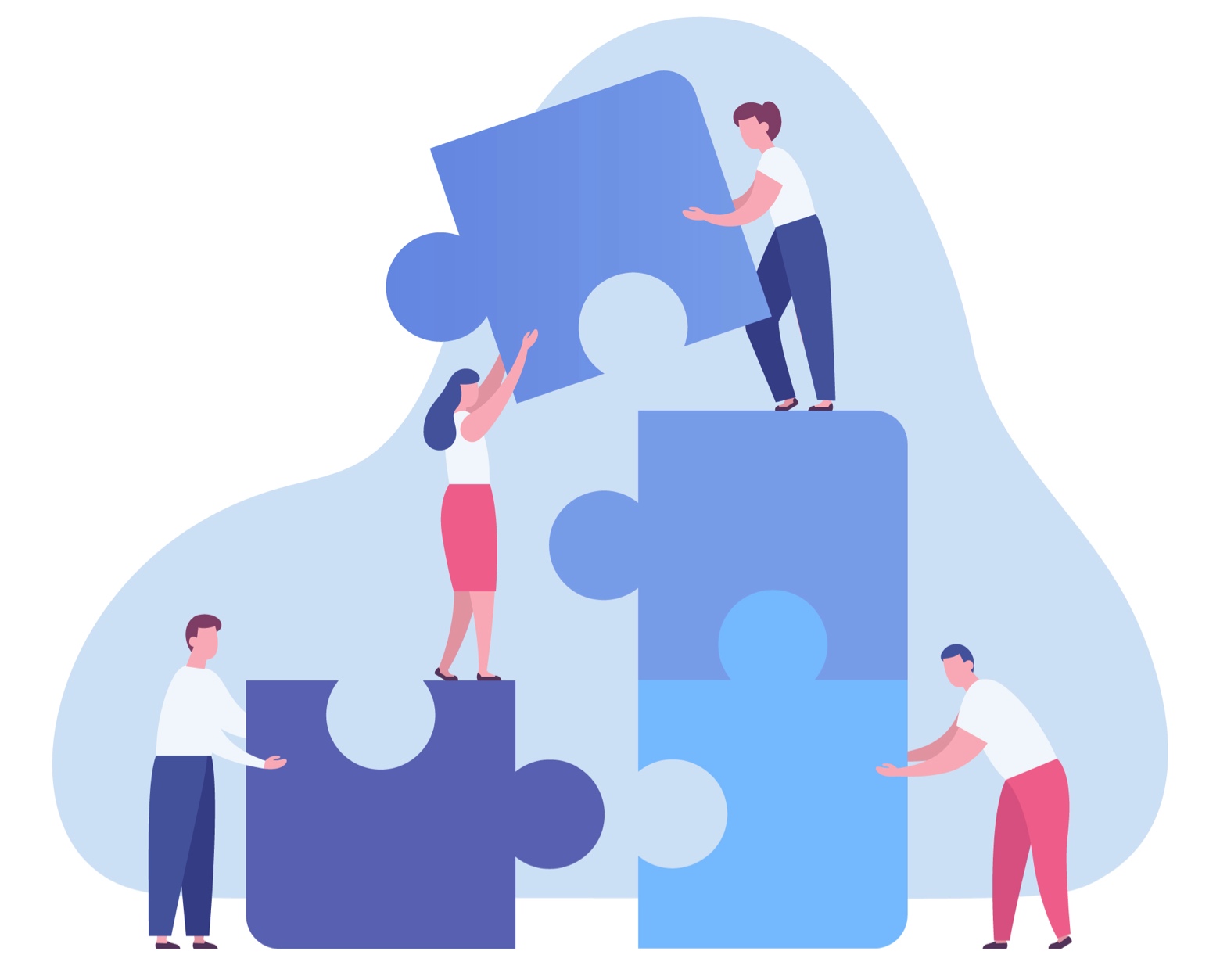 Recommendations (2)
Pursue long-term institutional solutions to capacity building of businesses, with focus on SMEs, and partner with the Chamber of Commerce and business and banking associations.
In pursuing innovative solutions in those areas where local or corporate expertise is limited, UNDP is advised to conduct mid-term projects review and strengthen internal M&E systems to make timely adjustments.
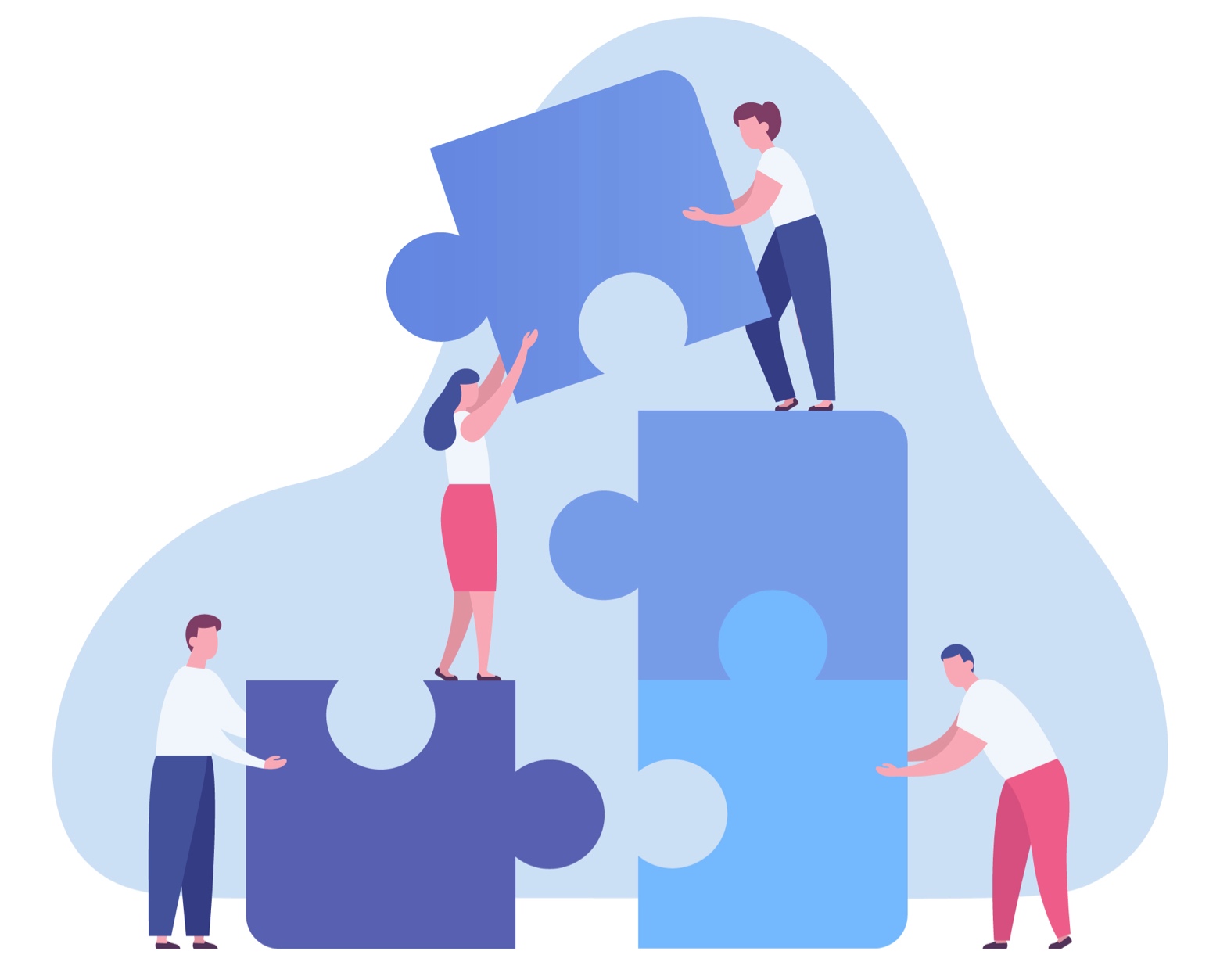 Questions?
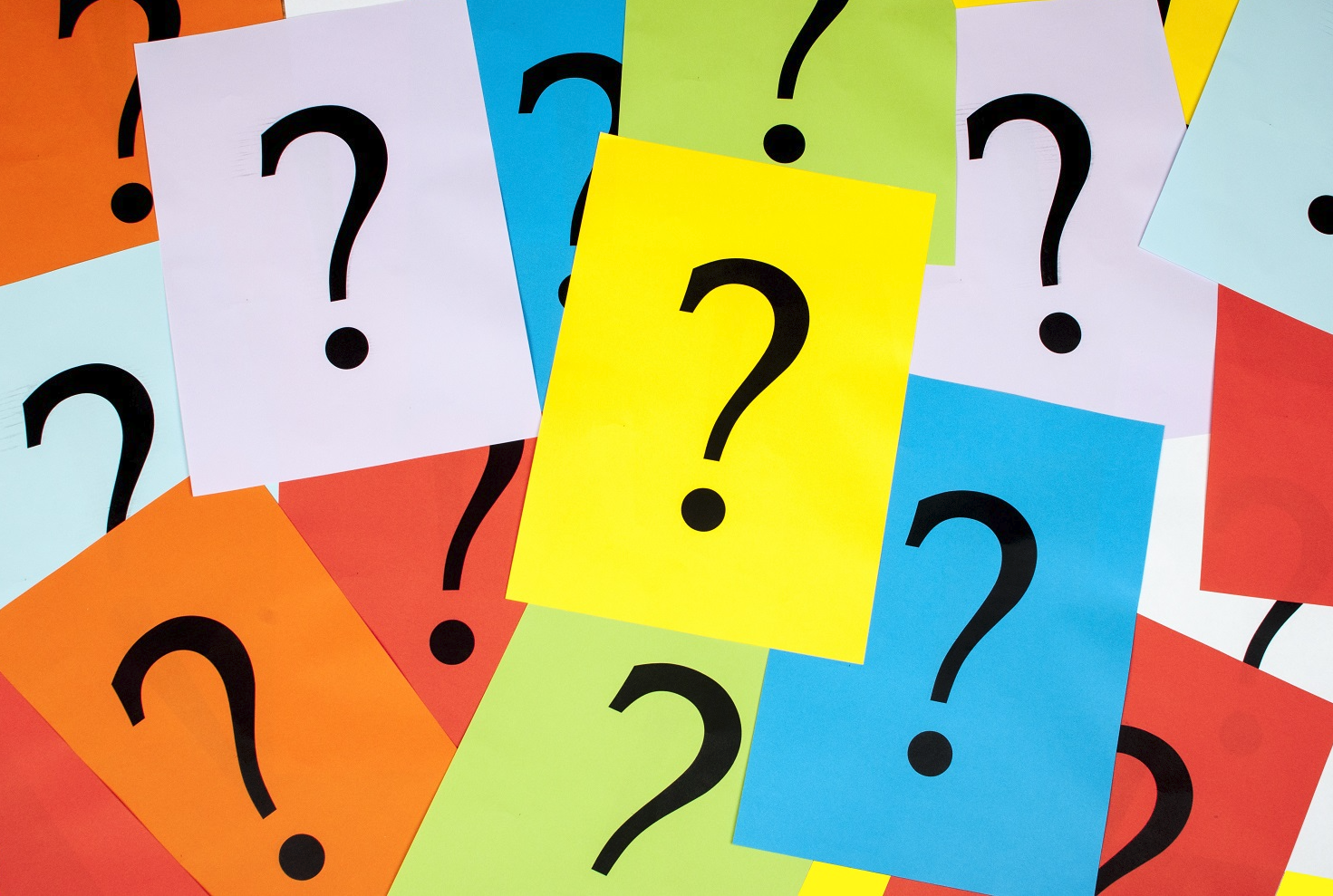